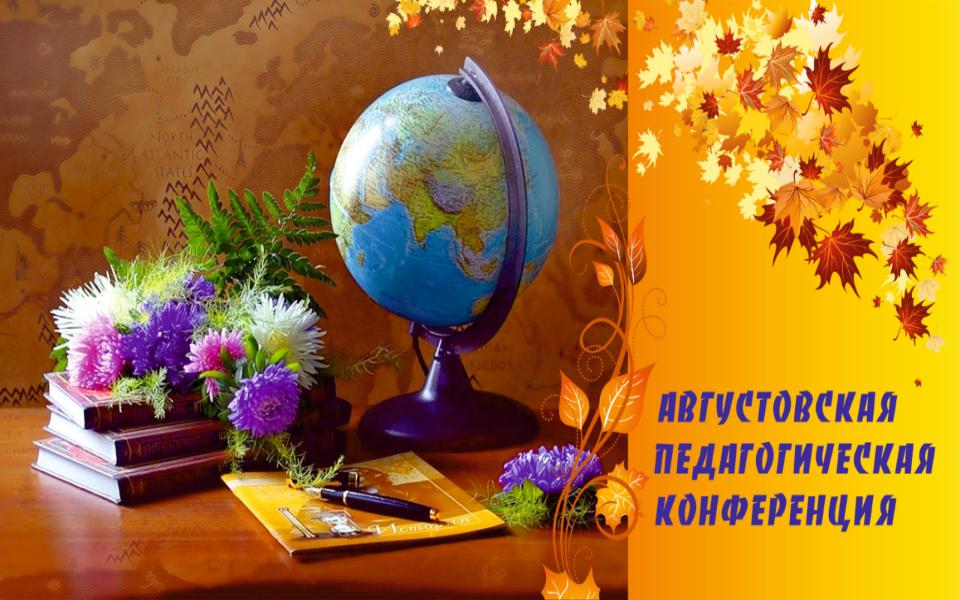 «Метод проектирования как средство
внедрения современных технологий
в деятельности ДОУ»
Выполнила: 
Воспитатель МБДОУ ЦРР №28 «Огонёк» 
Карташова Т.М. (высшая категория)
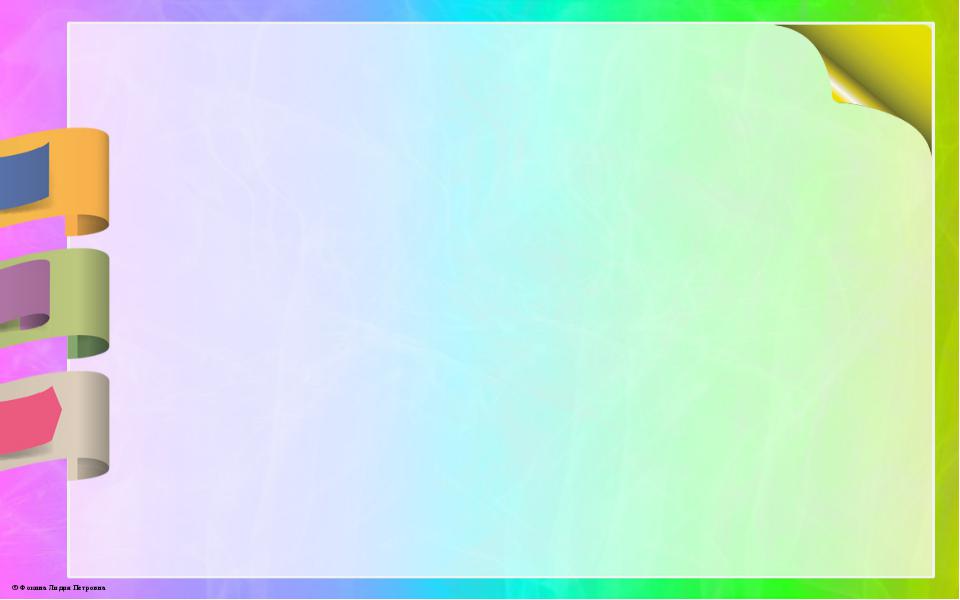 ЧТО ТАКОЕ ПРОЕКТ?
– метод педагогически организованного освоения ребёнком окружающей среды в процессе поэтапной и заранее спланированной практической деятельности по достижению намеченных целей. Самостоятельная и коллективная  творческая завершенная работа, имеющая социально значимый результат. Специально организованный воспитателем и самостоятельно выполняемый воспитанниками комплекс действий, направленных на разрешение проблемной ситуации и 
завершающихся созданием творческого продукта.
Проект
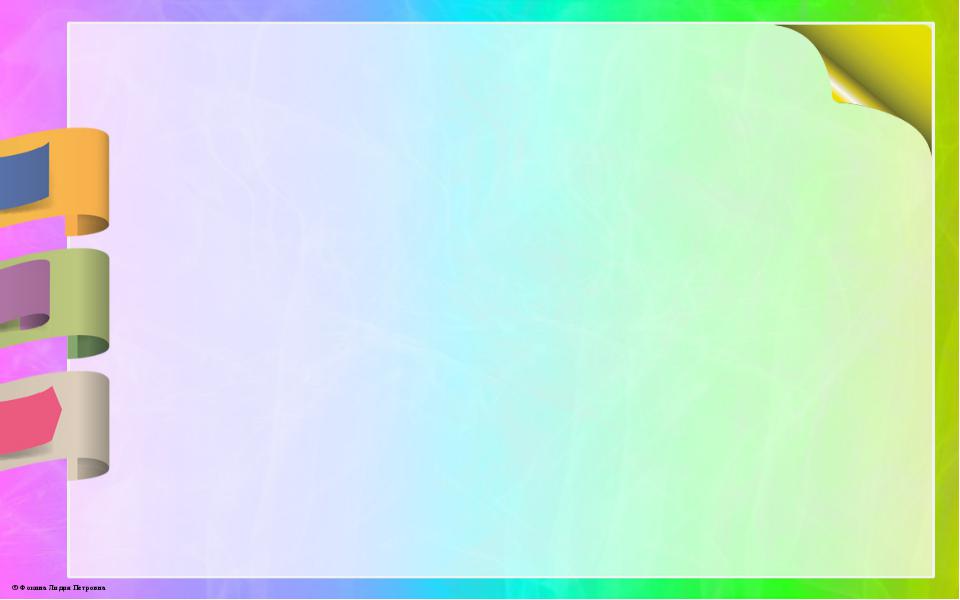 Целью проектного метода является:
развитие свободной творческой личности ребёнка.



Формировать предпосылки поисковой деятельности, умение определять возможные методы решения проблемы с помощью взрослого или самостоятельно;
Развивать познавательные потребности в поиске знаний;
Расширять творческий потенциал педагогов и детей, умение определять возможные методы и решения проблемы.
Задачи:
Что мы знаем?
Что мы хотим узнать?
Что нужно сделать, чтобы узнать?
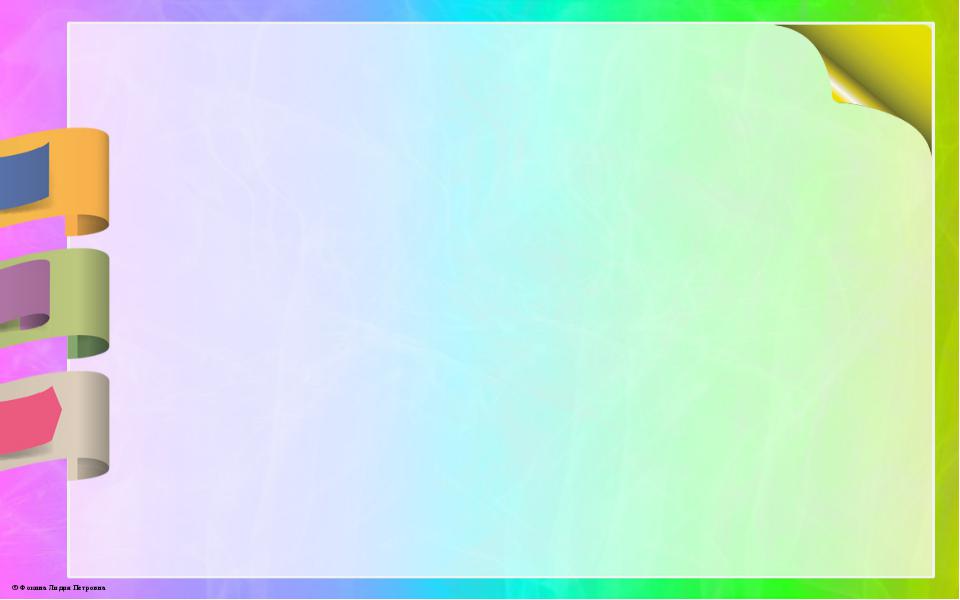 «МОДЕЛЬ ТРЁХ ВОПРОСОВ»
Эта «модель» помогает сформулировать тему, задачи, 
спланировать дальнейшую деятельность и получить 
желаемый результат.
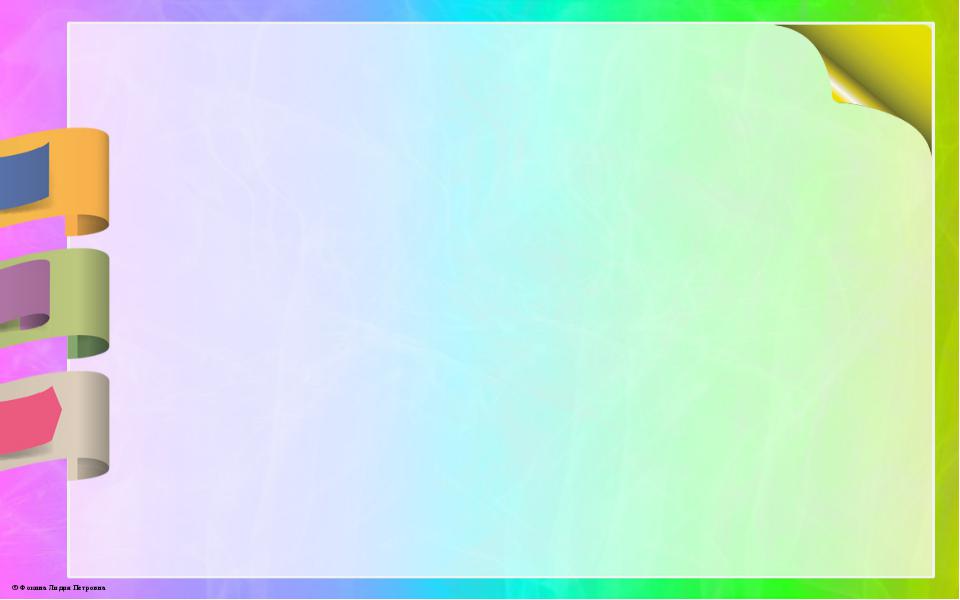 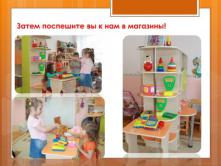 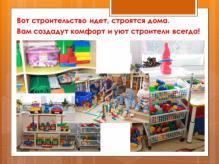 На этапе разработки любого проекта, особое внимание уделяем организации развивающей среды 
в группе. Среда должна являться
фоном к поисковой деятельности развивать у детей любознательность.
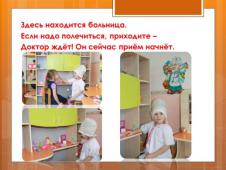 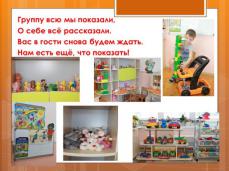 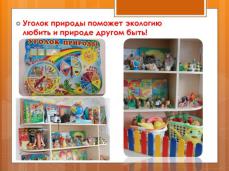 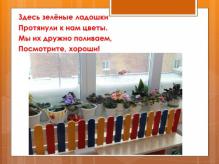 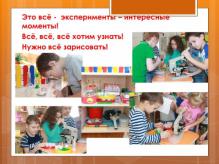 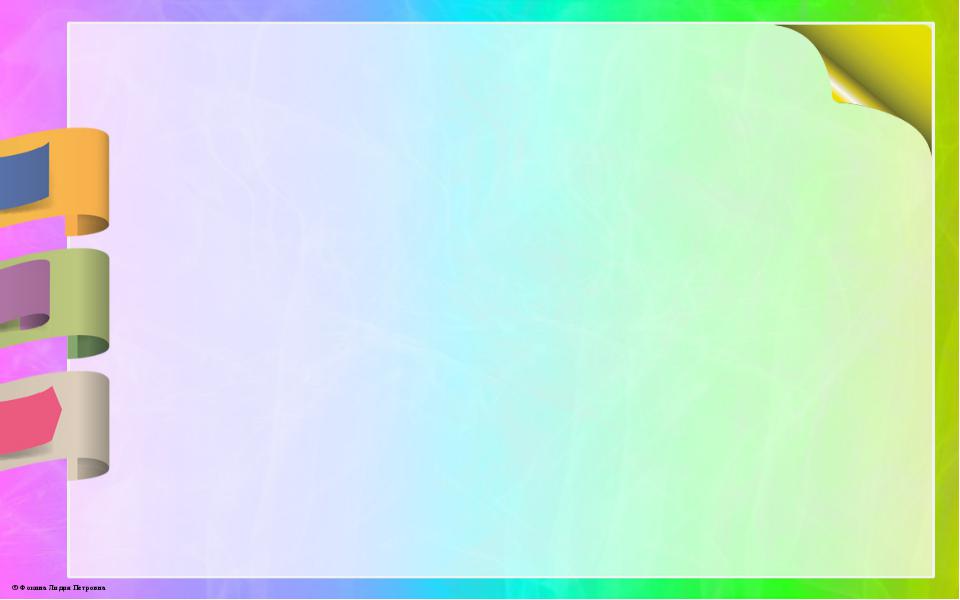 НАШИ ПРОЕКТЫ:
Младшая группа
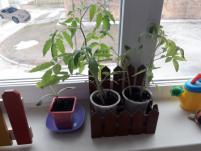 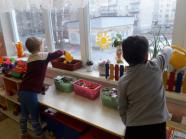 «ОГОРОД НА ОКНЕ»
В результате данного проекта дети получили навыки по уходу за растениями; научились распознавать и называть части растений. Дети знают и применяют полученные знания по уходу за культурными огородными растениями.

Итог: показ презентации «Огород на окне»
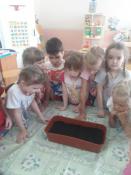 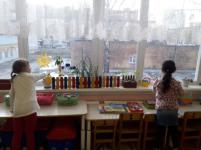 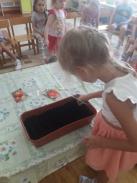 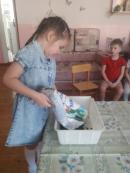 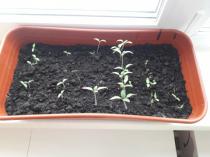 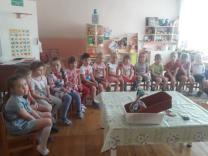 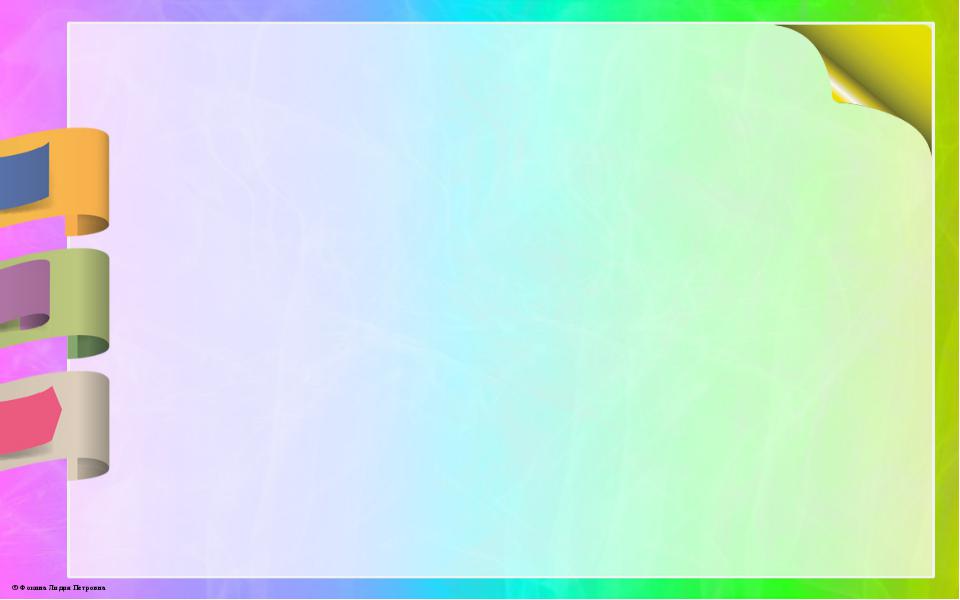 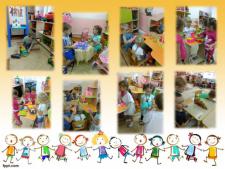 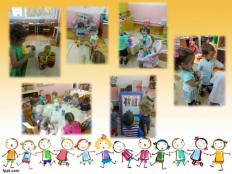 Средняя группа
«МОЯ 
ЛЮБИМАЯ ИГРУШКА»
В  ходе данного проекта дети научились играть, объединять  несколько
игр единым сюжетом. Играть все вместе, научились бережному отношению
к игрушкам, убирать их на место. Родители приняли активное участие в 
реализации проекта, где сделали игрушки своими руками совместно с детьми. Итогом проекта была выставка «Игрушка, сделанная своими                           руками»»
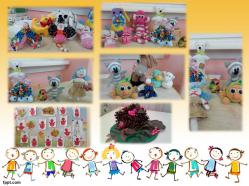 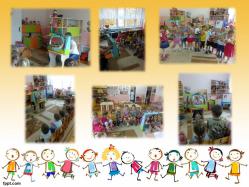 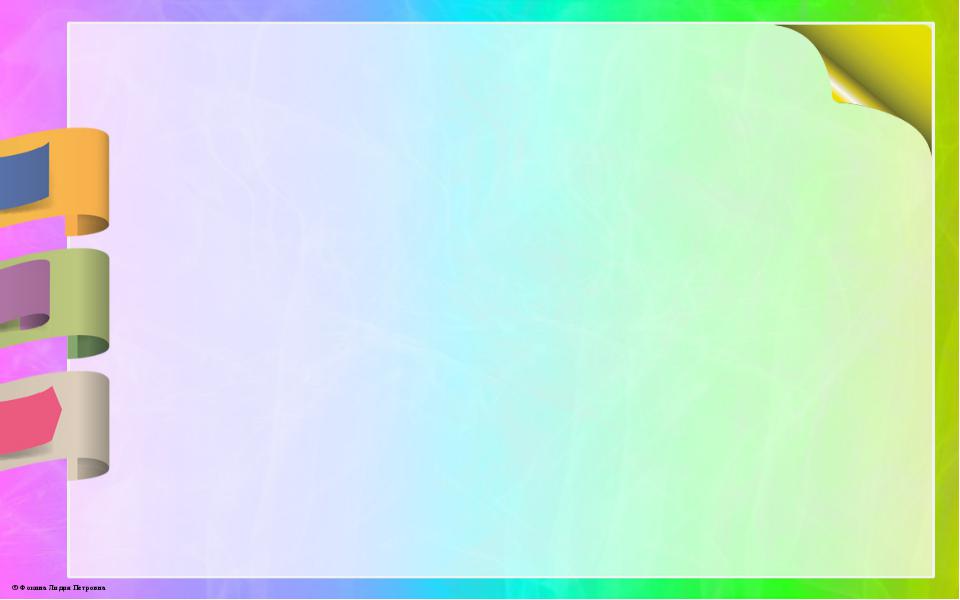 Средняя группа
«ЛЮБИМЫЙ СКАЗОЧНЫЙ ГЕРОЙ»
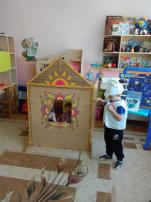 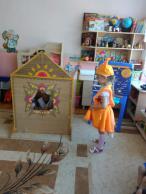 Цель проекта: 
нравственно-эстетическое развитие детей через знакомство с русскими народными сказками. В результате у детей появился интерес к русским народным сказкам, они научились эмоционально выражать свое отношение к персонажам, составлять небольшой пересказ сказки; а также способствовал  развитию творческих способностей. Итогом был показ родителям драматизации по сказке                           «Теремок», где дети показали свои                
 артистические способности, умение передавать характер персонажа через движения.
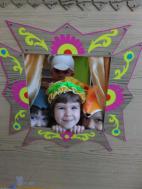 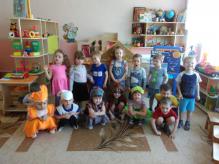 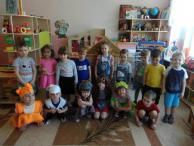 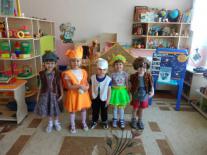 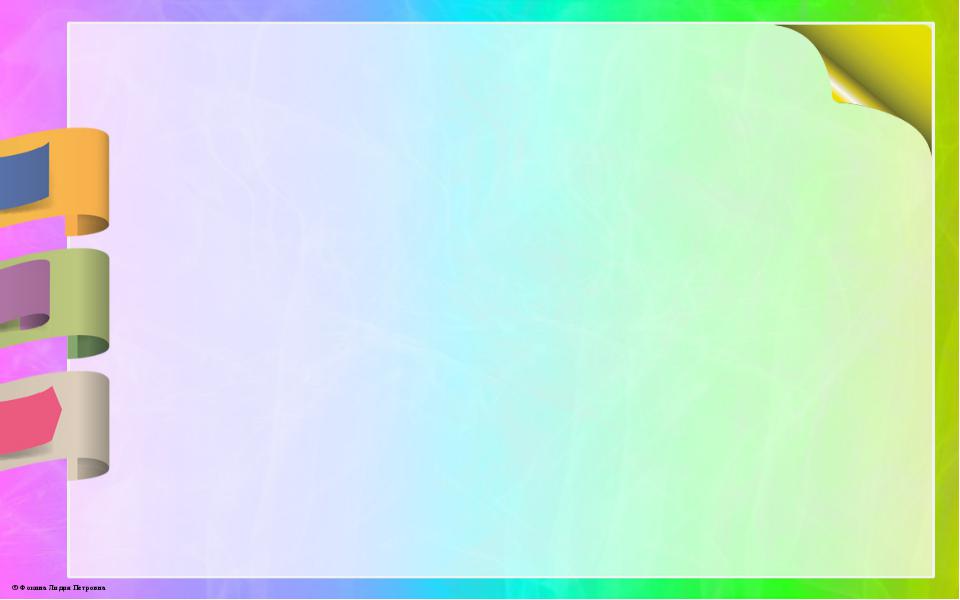 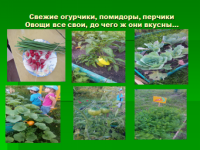 Старшая группа
«ЧУДЕСА НА ГРЯДКАХ»
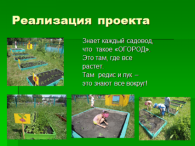 В ходе данного проекта
                                  у детей появилось желание 
ухаживать за растениями, также повысилась экологическая 
                       компетентность, дети научились вести 
                        наблюдения и делать выводы. 
                        Получили первый положительный опыт, 
                        результаты собственных трудовых 
                                                   действий.
      Результатом этого проекта был сбор собственного урожая.
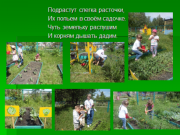 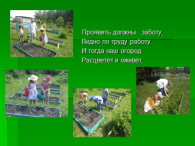 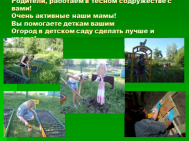 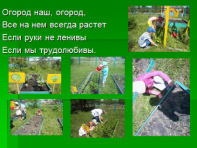 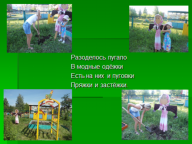 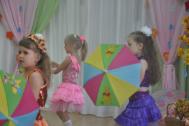 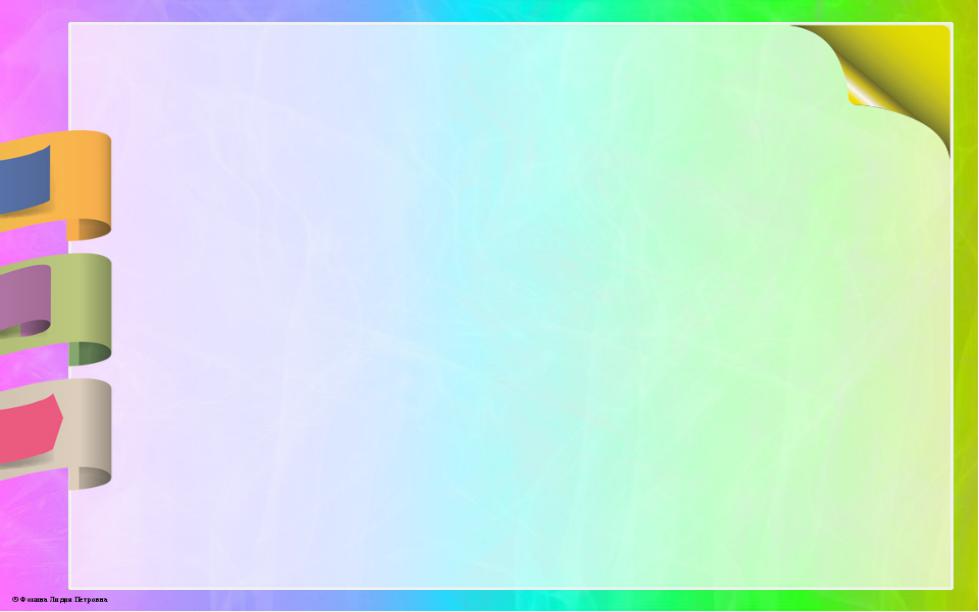 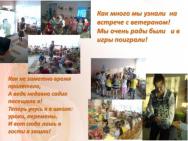 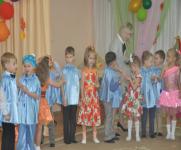 Старшая группа
«С ДНЁМ РОЖДЕНИЯ , ОГОНЁК!»
Здесь мы поставили следующие задачи: 
                  воспитывать любовь к своему детскому саду, 
               сотрудникам, испытывать гордость за детский сад;
                        привить бережное отношение к ценностям 
                      детского сада; привлечь внимание к истории 
                       детского сада; учить бережно относиться к 
                традициям сада; уважительно относиться к труду
                                                     взрослых. 
              Итоговым мероприятием был праздничный концерт 
                               для сотрудников детского сада и гостей.
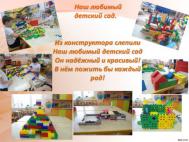 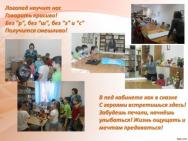 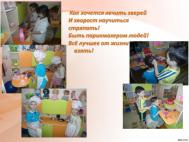 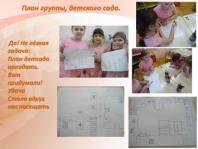 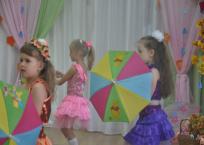 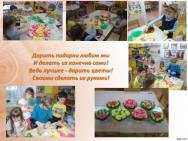 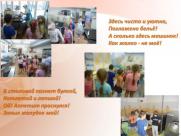 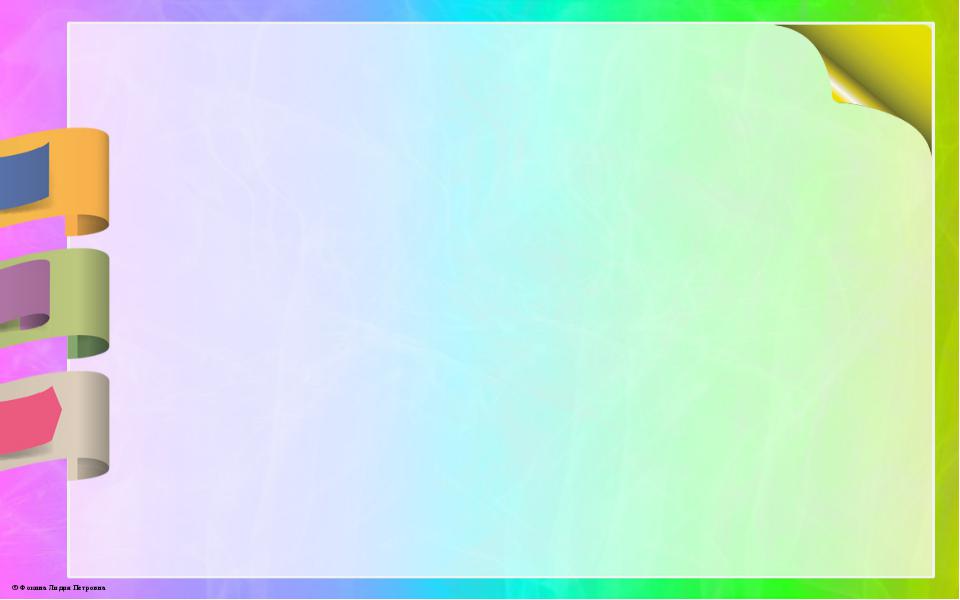 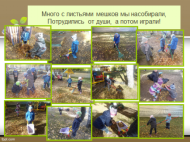 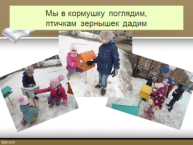 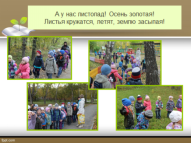 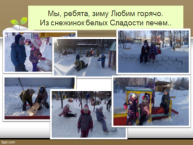 «ТВОРИ ДОБРО»
Целью данного проекта было воспитание
гармоничного отношения человека и природы, формирование целостного видения, чувствования природы и способов её изучения. Итогом этого проекта было участие нашей воспитанницы Алмаевой Валерии в практической конференции «Маленькие исследователи природы», где стала победителем в номинации «Первые шаги в науку».
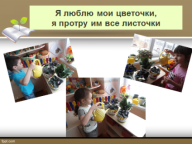 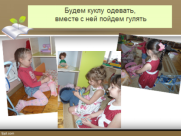 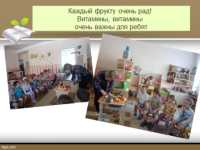 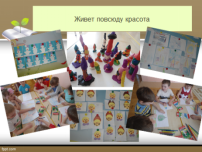 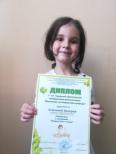 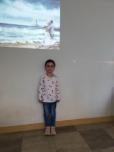 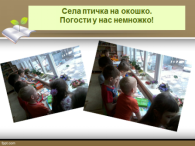 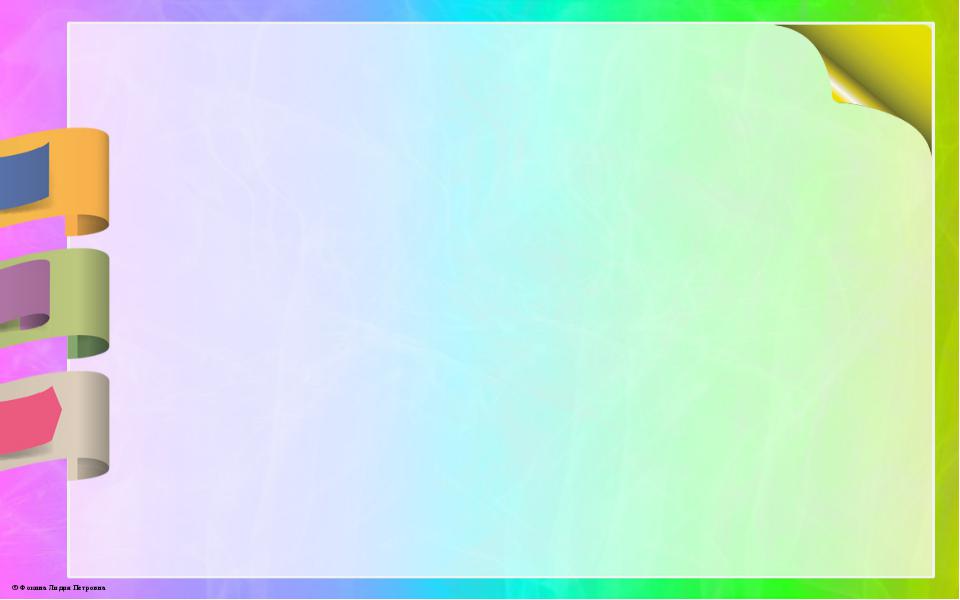 Подготовительная группа
«КОСМОС»
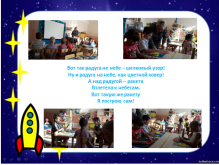 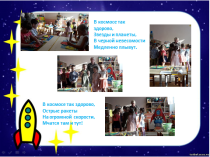 Цель проекта: 
приобщение детей к знаниям о Вселенной,
освоении человеком
космического пространства,
о значении космических
исследований для жизни людей на Земле.
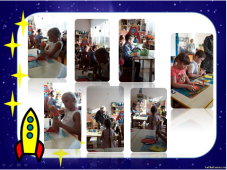 Вызвать чувство гордости
За наших соотечественников,
таких как, Циолковский,
Королёв, Гагарин, внесших неоспоримый вклад в историю покорения космоса.
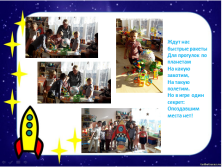 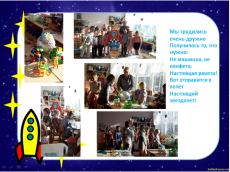 Результатом данного проекта
Был открытый показ занятия 
«Космические дали» для 
Педагогов и родителей.
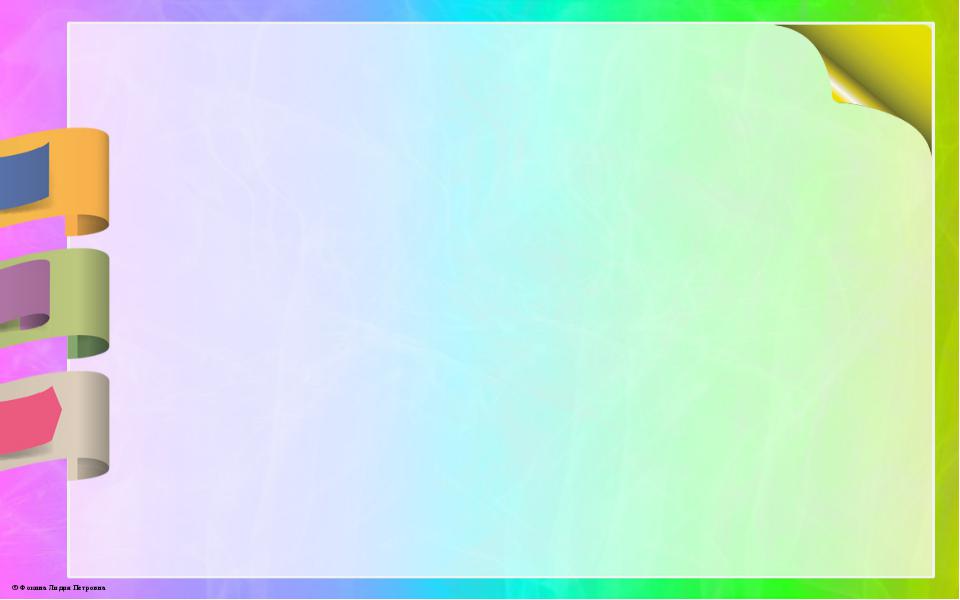 Подготовительная группа
«МЫ ПОМНИМ, МЫ ГОРДИМСЯ!»
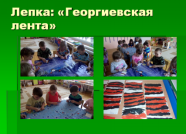 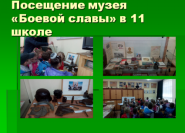 Данным проектом мы успешно смогли расширить представления детей об истории Родины, воспитать чувство патриотизма, сострадания, гордости за свой народ. Результатом данного проекта была экскурсия в «Музей славы» в СОШ №11 и праздничный концерт, посвященный 9 Мая.
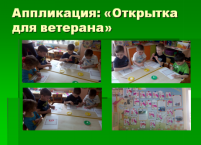 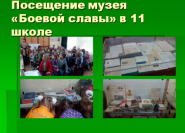 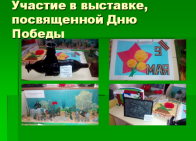 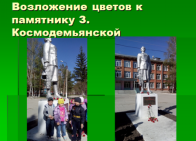 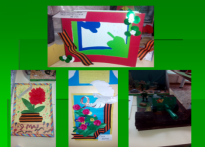 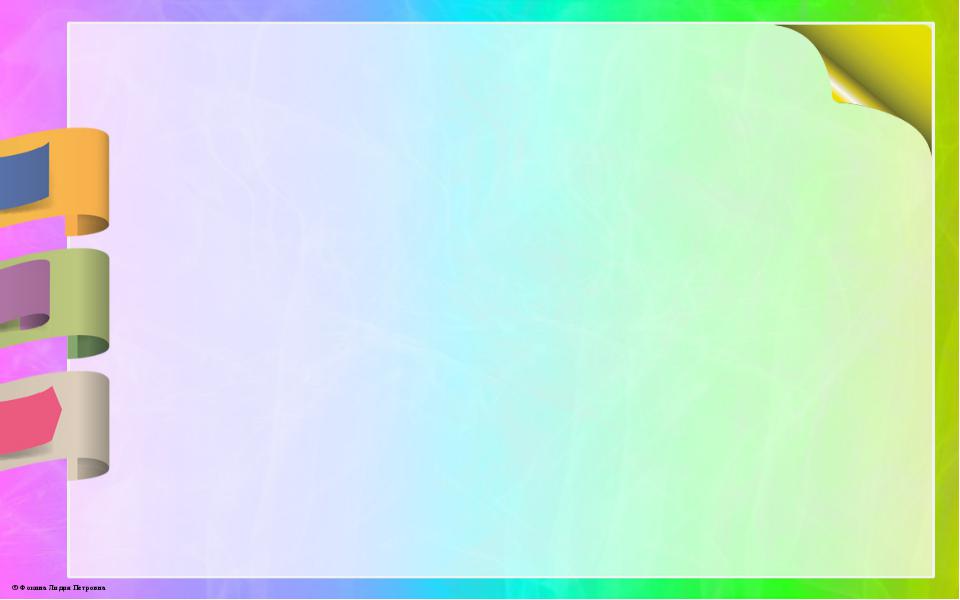 ЗАКЛЮЧЕНИЕ
Проектно-исследовательская деятельность очень актуальна и эффективна. Сочетание различных видов детской деятельности во взаимодействии взрослых и детей в одном целом – проекте:
закрепляет навыки воспитанников;
помогает им открывать и познавать окружающую действительность гораздо быстрее и глубже. 
Эффективность такого подхода заключается и в том, что он:
 дает возможность дошкольнику самому исследовать и экспериментировать; 
поддерживать его любознательность и интерес к проблеме;
применять полученные знания в той или иной деятельности.
В результате проектно-исследовательской деятельности дошкольник получает возможность напрямую удовлетворить присущую ему любознательность, упорядочить свои представления о мире.